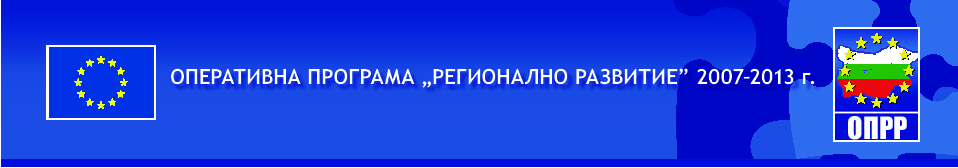 Проект: „Разработване на стратегия за бранд „България“,  продуктови и регионални брандове и въвеждане на интегриран бранд мениджмънт“
Тестване на националния, продуктовите брандове и един регионален бранд на международните и вътрешния пазар
Разработено от „Обединение за бранд България“
Схема за безвъзмездна финансова помощ BG 161PO001/3.3-01/2008 „Подкрепа за ефективен национален маркетинг на туристическия продукт и подобряване на информационното обслужване” по договор № BG161PO001/3.3-01/2008/001-08 за проект „Разработване на стратегия за бранд  България и въвеждане на практика на интегриран и последователен бранд мениджмънт”
Кратко описание
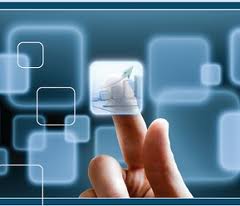 Тази дейност включва тестване на националния бранд, на продуктовите брандове и на един регионален бранд на вътрешния и външните пазари. Основната цел на тази дейност е да се установи доколко създадените национален, регионален и продуктови брандове съответстват на заложените стратегически цели.
Цели
Тестването на националния, продуктовите и регионалните брандове на международните и вътрешния пазар има следните цели:
Да се изследва степента на харесване и/или нехаресване на всеки от тестваните брандове и техни елементи;
Да се изведат силните и слабите страни на всеки от тестваните брандове;
Да се изследват и анализират асоциациите, внушенията и посланията, които предава всеки от тестваните брандове;
Да се изследва и анализира възприятието на тестваните брандове и да се съпоставят с възприятието на конкурентни брандове;
Да се изследва и анализира възприятието на бранд архитектурата;
Да се проучи одобрението на подбрандовете;
Да се изследва и анализира доколко тестваните брандове носят внушения, съответстващи на избраното позициониране в утвърдената стратегия;
В случай на необходимост, да се изготвят препоръки за корекции на тестваните брандове.
Целеви групи (1)
Целева група 1: Български туристи - Мъже и жени на възраст 16 и повече години,  живеещи в България и реализирали поне една почивка или ваканция в страната през последната година.
Целева група 2: Чуждестранни  туристи, посетили България през последните 2 години - Мъже и жени на възраст 16 и повече години,  живеещи в някоя от държавите от 10-те генериращи пазара (Великобритания, Германия, Гърция, Украйна, Русия, Сърбия, Румъния, Турция, Швеция и Чехия) и реализирали поне една почивка или ваканция в България през последните 2 години.
Целева група 3: Чуждестранни  туристи, посетили конкурентни туристически дестинации през последните 2 години - Мъже и жени на възраст 16 и повече години,  живеещи в някоя от държавите от 10-те генериращи пазара (Великобритания, Германия, Гърция, Украйна, Русия, Сърбия, Румъния, Турция, Швеция и Чехия) и реализирали поне една почивка или ваканция в конкурентна туристическа дестинация през последните 2 години, но не посещавали България през този период.
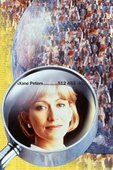 Целеви групи (2)
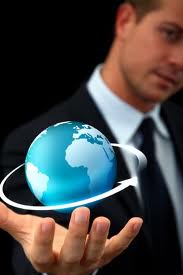 Целева група 4: Български туроператори - Представители на водещи български туроператори. 

Целева група 5: Чуждестранни туроператори - Представители на водещи чуждестранни туроператори в 10-те генериращи пазара (Великобритания, Германия, Гърция, Украйна, Русия, Сърбия, Румъния, Турция, Швеция и Чехия).
Методология
Генериращи пазари:
Тип на изследването:  Количествено онлайн базирано изследване.


Метод за събиране на данни: Анкета, включваща отворени и затворени въпроси.


Модел на извадките: Квотни


Обем на извадките











Контрол върху качеството на полевата работа
Проведен е логически контрол на 100% от реализираните анкети.
Великобритания, Германия, Гърция, Украйна, Русия, Сърбия, Румъния, Турция, Швеция и Чехия
Тествани лога
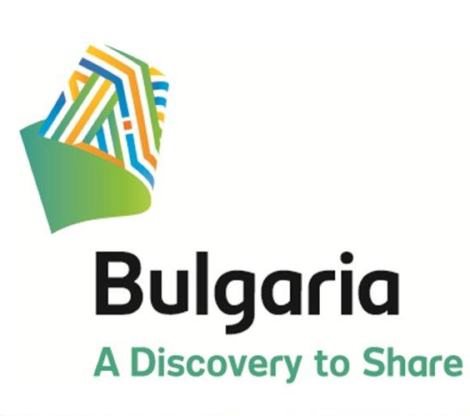 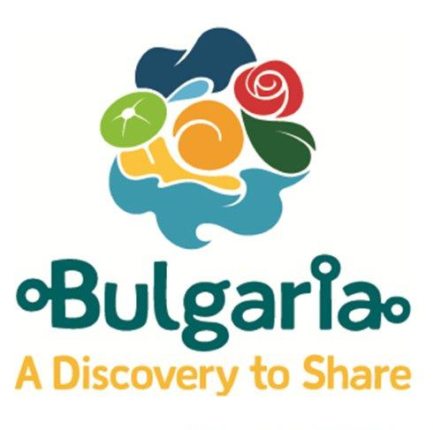 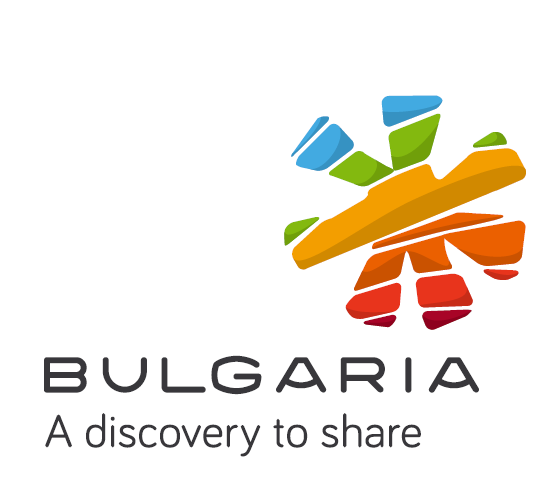 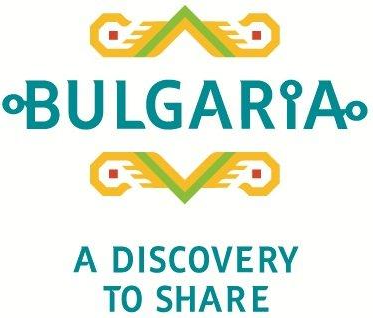 Концепция: Ваза
Концепция: Питка
Концепция: Розетка
Концепция : Шевица
Продуктови подбрандове
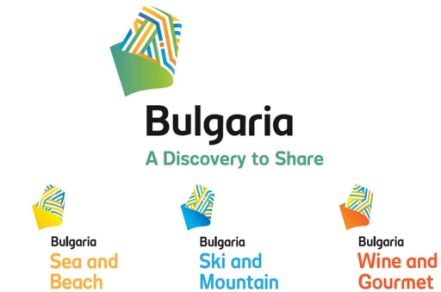 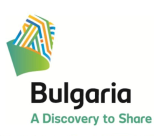 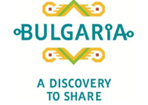 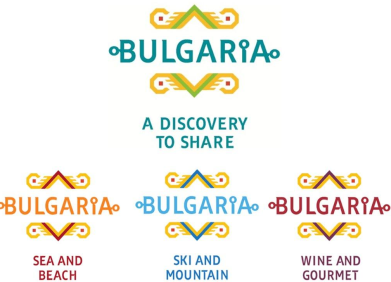 Примерни продуктови подбрандове
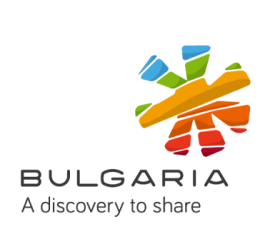 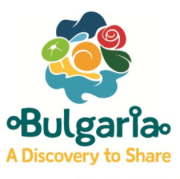 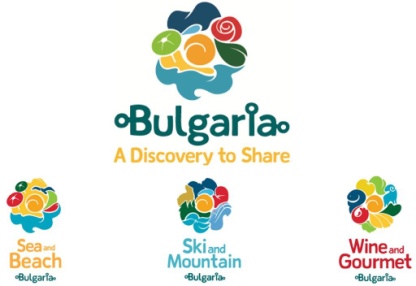 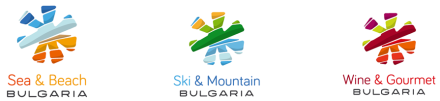 Примерни продуктови подбрандове
Регионален подбранд – регион Тракия
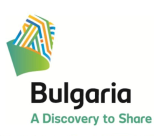 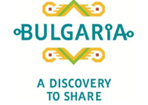 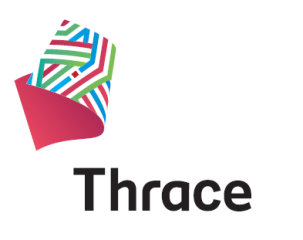 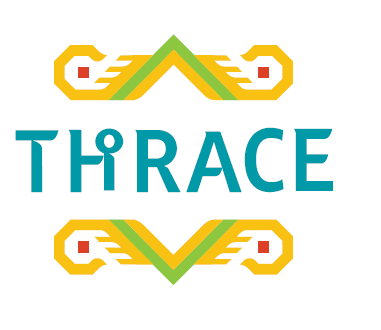 Предложение за лого на регион Тракия
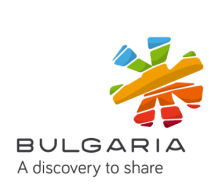 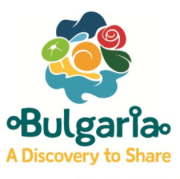 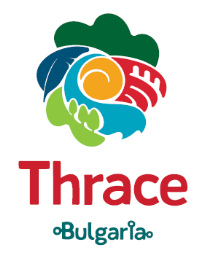 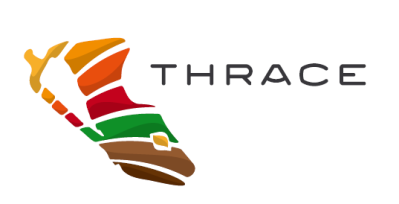 Предложение за лого на регион Тракия
Обобщение (1)
При изследването и анализа на 4-те концепции за ново лого на България като туристическа дестинация са поставени няколко ключови акцента:

Връзка между логото и новата бранд стратегия:
Логото трябва да предава идеята за откритие/я - България е непозната с цялата си красота и всеки може да открие нещо ново и интересно за себе си;
Логото трябва да е в унисон с идеята за споделяне на откритията за България;
Логото трябва да предизвиква положителни емоции  - основният емоционален фокус на бранда е чувство на радост.

Връзка между логото и България като туристическа дестинация – логото трябва да носи духа на България и да я отличава от конкурентните дестинации. 

Връзка между логото и туризма – препоръчително е логото да провокира асоциации за пътуване и приятни ваканции.
Обобщение (2)
Проведеното изследване категорично показа, че най-харесвана и подходяща сред четирите тествани концепции за ново лого на България е „Питката“. Тя е фаворит на болшинството от представителите на всички изследвани целеви групи. 

Това лого в най-голяма степен носи идеята за откритие и споделяне, заложени в новата бранд стратегия на България като туристическа дестинация. Освен това, логото е в хармония с емоционалния фокус на бранда, то създава добро настроение сред целевите туристи.  

Важно е да се подчертае още, че това лого предизвиква спонтанни асоциации с туризъм, пътешествия и приятна ваканция. Според преобладаващата част от представителите на изследваните съвкупности, логото носи духа на България и подхожда на страната ни.
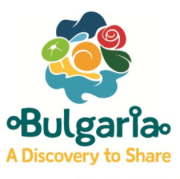 Обобщение (3)
планина
чадър
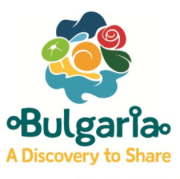 Главните препоръки за подобрение в основното лого от концепцията „Питка“ са да се предаде повече свежест и дори яркост в цветовете, да се преработят някои от елементите (слънце и чадър), както и да се подчертае присъствието на планината в логото.
слънце
Като цяло, тестваните подбрандове от концепцията „Питка“ срещат одобрението на целевите групи. Главните препоръки са свързани отново с използването на по-свежи цветове, по-изчистени визии и повече яснота в използваните символи. По отношение на логото на регион Тракия се препоръчва включването на стилизиран ритон. 
Може да се обобщи, че тестваният слоган „A discovery to share“ (Откритие, което да споделиш), в различните му преводи за съответните пазари, е разбираем за целевите групи и предава ясни послания към тях.
Основни препоръки
Въз основа на проведения тест се препоръчва следното:

„Питката“ да бъде избрана за ново лого на България като туристическа дестинация.
Да се нанесат леки корекции в логата (основен бранд и подбрандове) от тази концепция в съответствие с изготвените препоръки.
Посланието „A discovery to share“ да бъде възприето за нов слоган на България със следните преводи за отделните пазари:
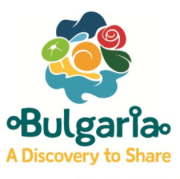 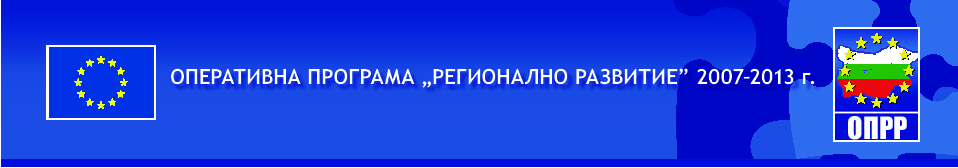 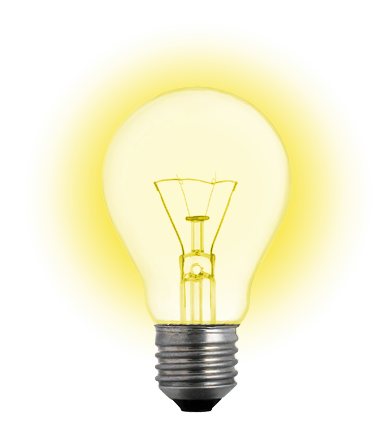 Свободни асоциации с тестваните лога
Схема за безвъзмездна финансова помощ BG 161PO001/3.3-01/2008 „Подкрепа за ефективен национален маркетинг на туристическия продукт и подобряване на информационното обслужване” по договор № BG161PO001/3.3-01/2008/001-08 за проект „Разработване на стратегия за бранд  България и въвеждане на практика на интегриран и последователен бранд мениджмънт”
Свободни асоциации (1)
Като цяло, четирите тествани варианта за ново лого на България като туристическа дестинация предизвикват предимно положителни асоциации в съзнанието на изследваните български и чуждестранни туристи. Най-многообразни и позитивни са тези с концепциите „Питка“ и „Розетка“.  

Асоциациите, които туристите правят с „Шевицата“ са сравнително консистентни. Те гравитират главно около идеята за етно мотиви – „черги“, „килими“, „шевици“ и „носии“, което прави посланието на това лого много фокусирано. 

Концепцията „Ваза“ буди затруднения и объркване сред част от изследваните местни и чуждестранни туристи. За някои е трудно изобщо да изведат асоциация с това лого, те посочват „не знам“, „нищо не ми говори“, „не го разбирам“. Други го асоциират с различни предмети като „шал“, „кърпа“, „кутия за пуканки“, „лента“ и други. Трети, свързват логото с пътища и магистрали.  На фона на останалите, това лого в най-малка степен провокира асоциации, свързани с откритие, споделяне и туризъм. Потребителите не намират връзката между логото и България. Емоциите, които носи то са най-често неутрални.
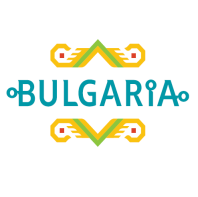 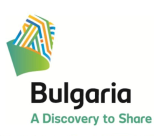 Свободни асоциации (2)
Стилизираните елементи в концепцията „Питка“ са сравнително лесно доловими от целевите потребители. Свободните асоциации в голяма степен са провокирани именно от тях. Логото се свързва с „море“, „плажове“ и „слънце“. То носи идеята за ваканции и пътешествия. В този си вид концепцията „Питка“ предизвиква по-често асоциации с лятна почивка, което би могло да се коригира с по-ясно представяне на планината в горната му част. Розата също е ясно разпознаваема и предизвиква позитивни конотации. Погледнато цялостно, логото се оприличава с цвете. 
Освен това концепцията „Питка“ се асоциира с разнообразие, в т.ч. различни форми на туризъм, които могат да бъдат практикувани в България. Това лого предава добро настроение, което е в съответствие с емоционалния фокус на бранда, дефиниран в новата стратегия. 
Подобно на „Питката“, „Розетката“ също се асоциира от туристите със слънце море, разнообразие и добро настроение. Някои го свързват с детска въртележка, снежинка или цвете. За съжаление обаче, много малка част от респондентите разпознават основния символ в това лого (Розетка от Плиска). Лицата, които познават и откриват „розетката“ възприемат логото като много оригинално, показващо богатата история и идентичността на България.
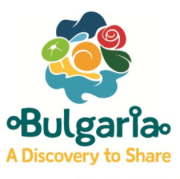 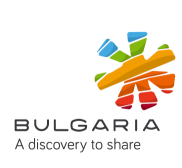 Свободни асоциации с логото „Шевица“ (1)
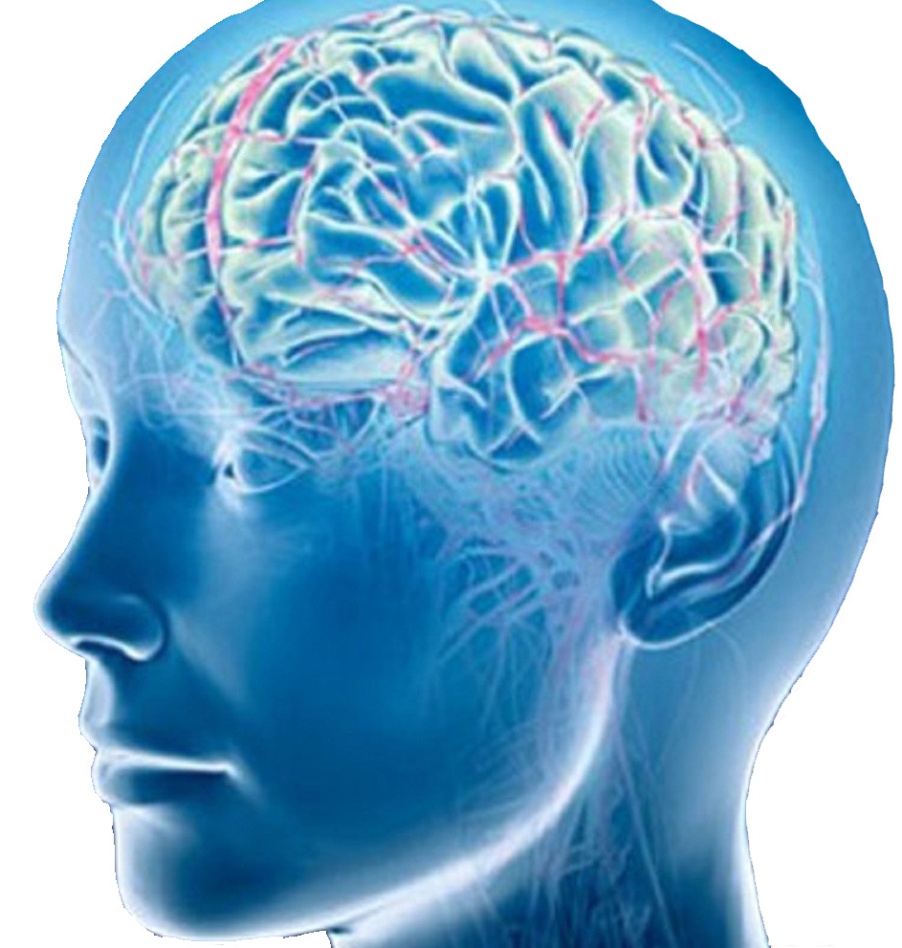 Етнически мотиви
Носия
Шевици
Черги
Ски
Култура
Забележителности
Планина
Пътешествия
Пътувания
Позитивни асоциации: приятно, приятелско, хубаво
Атрактивно
Неразбираемо, неясно
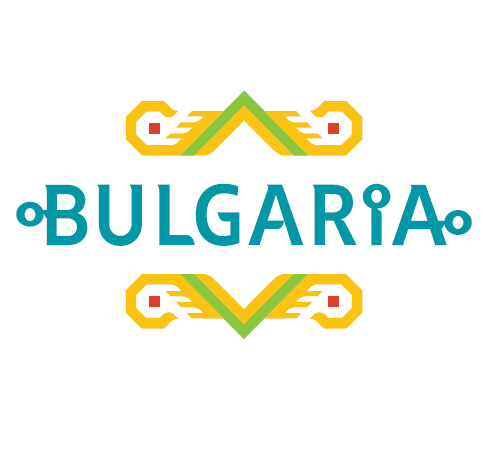 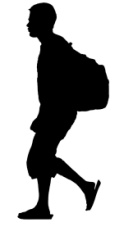 База: Туристи
Свободни асоциации с логото „Шевица“ (2)
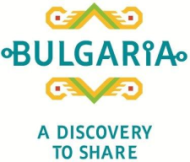 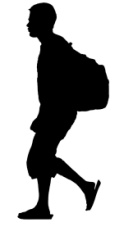 База: Туристи
Свободни асоциации с логото „Ваза“ (1)
Неразбираемо
Пътища
Магистрали
Природа
Пътешествия
Пътувания
Планина
Море
Пясък
Неприятно, не е добре измислено
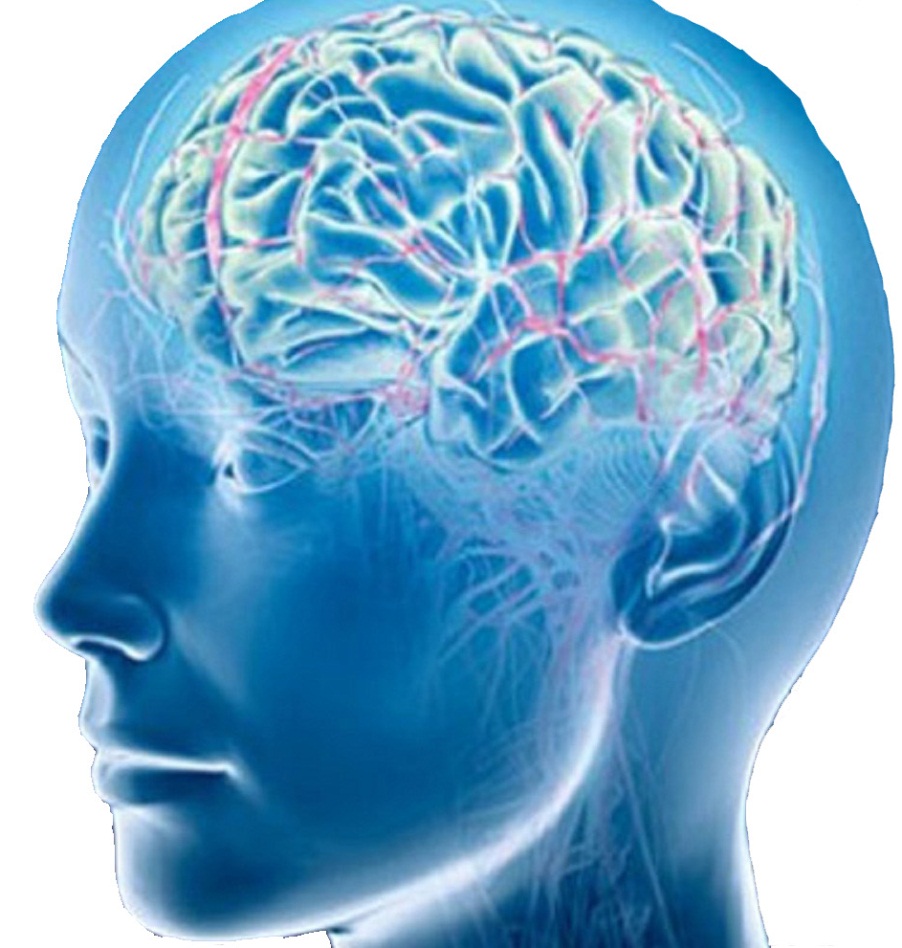 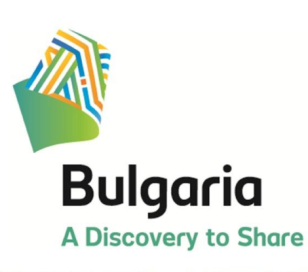 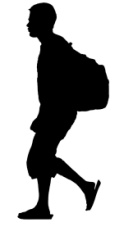 База: Туристи
Свободни асоциации с логото „Ваза“ (2)
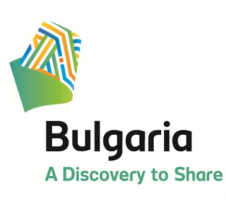 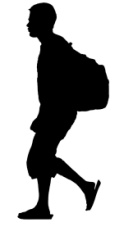 База: Туристи
Свободни асоциации с логото „Питка“ (1)
Роза
Море
Пясък
Слънце
Планина
Природа
Пътешествия
Пътуване
Разноцветност
Разнообразие
Пъстрота
Красота
Цвете
Позитивни реакции – приятно,приятелско,хубаво, атрактивно
Комбинация от различен туризъм
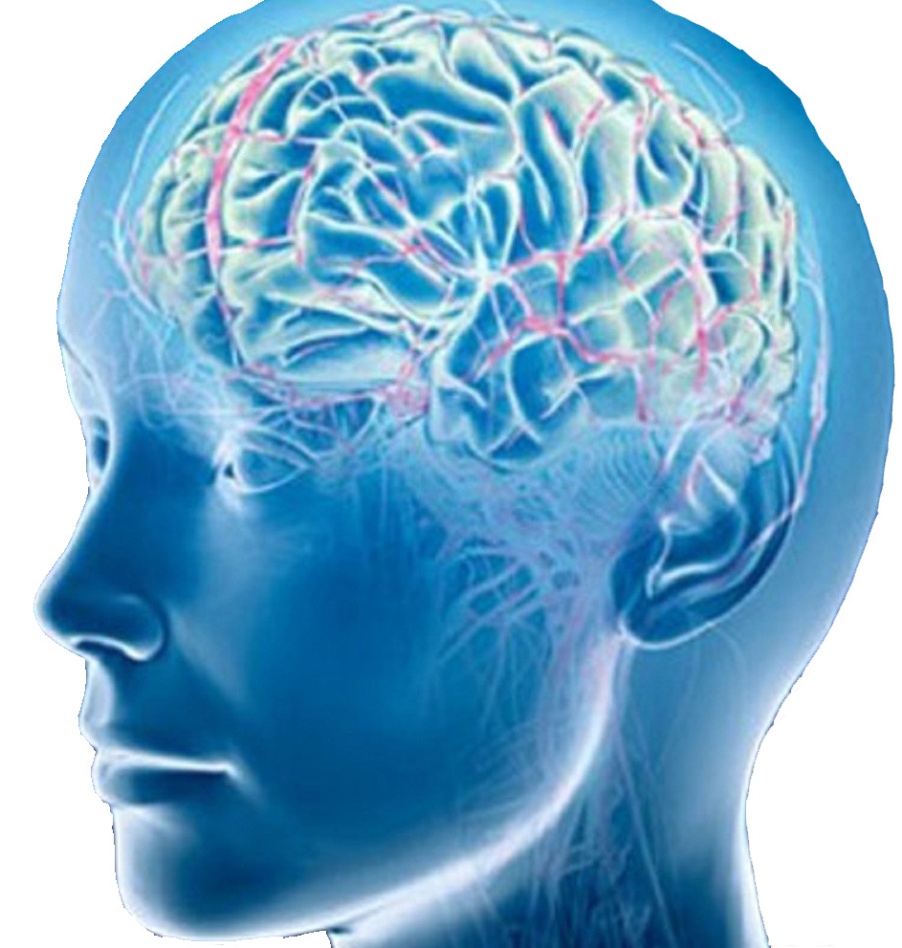 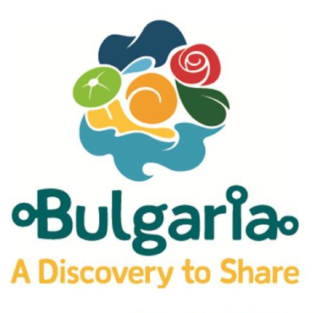 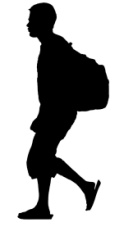 База: Туристи
Свободни асоциациис логото „Питка“ (2)
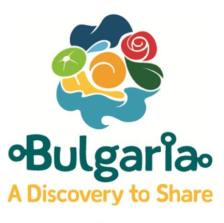 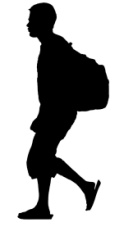 База: Туристи
Свободни асоциации с логото „Розетка“ (1)
Море 
Пясък
Плаж
Слънце
Разноцветност 
Разнообразие 
Пъстрота
Цвете
Позитивни асоциации - приятно, приятелско, хубаво
Природа
Забавление
Прикючения
Пътешествия
Пътувания
Неразбираемо, неясно
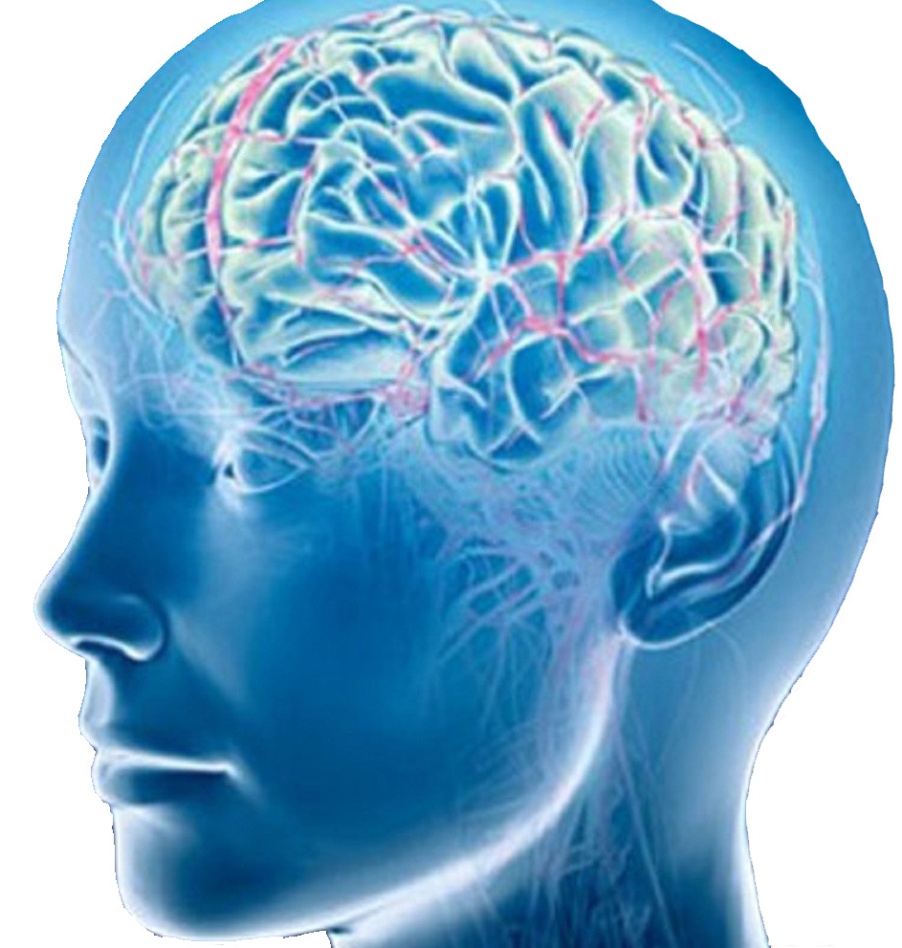 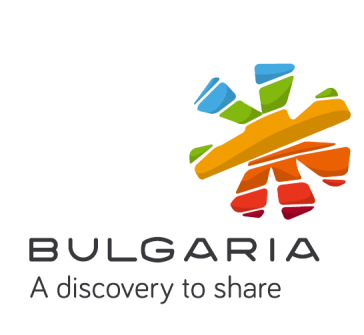 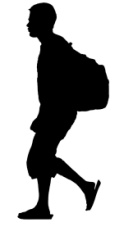 База: Туристи
Свободни асоциациис логото „Розетка“ (2)
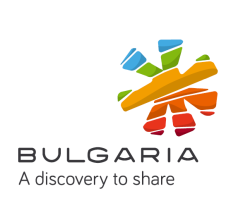 * 3,7% от българските туристи спонтанно разпознават символа - розетка
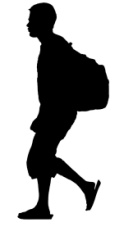 База: Туристи
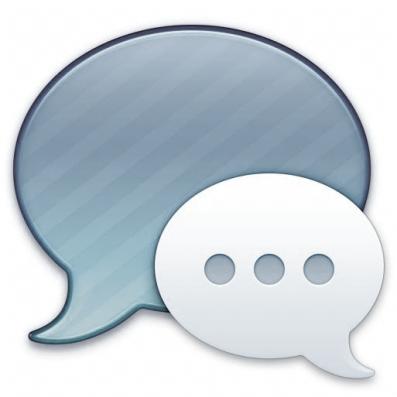 Основни послания на логата
Схема за безвъзмездна финансова помощ BG 161PO001/3.3-01/2008 „Подкрепа за ефективен национален маркетинг на туристическия продукт и подобряване на информационното обслужване” по договор № BG161PO001/3.3-01/2008/001-08 за проект „Разработване на стратегия за бранд  България и въвеждане на практика на интегриран и последователен бранд мениджмънт”
Основни послания на логата (1)
Сред тестваните четири варианта за ново лого на България, концепцията „Ваза“ е с най-неразбираемо послание. За съжаление идеята, вложена в това лого не достига до целевите групи. Това лого не среща одобрение сред българските туроператори. То се определя като неясно и неподходящо за туристическо лого на България. 



„Шевицата“ отправя сравнително ясно послание към потребителите. Голяма част от изследваните туристи са на мнение, че това лого цели да покаже българския дух, етнос и култура. За някои обаче,  това послание не е особено интригуващо, за други пък  не е достатъчно добре онагледено. 
Според туроператорите, особено местните, това лого е трудно разбираемо и не показва идентичността на България,  предизвиква асоциации с редица други азиатски и арабски държави.
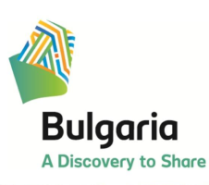 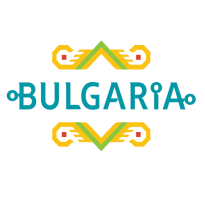 Основни послания на логата (2)
Като цяло, посланията, които концепцията „Питка“ успява да внуши на българските и чуждестранни туристи, включени в изследването, са в унисон с новата бранд стратегия на България като туристическа дестинация. Според изследваните лица, това лого показва многообразието и различните възможности за туризъм, които предлага България, т.е. „всеки може да открие по нещо за себе си“.  Логото създава добро настроение и позитивни очаквания към страната.  То напомня за приятна ваканция и предизвиква желание за пътуване. За лицата, които познават розата като български символ, тя е силен елемент, който подсилва принадлежността на това лого („Питка“) към България. Връзката между използвания шрифт за изписването на надписа България и глаголицата не се разпознава от изследваните лица. 
По отношение на това лого, българските туроператори са на мнение, че логото е интересно и пъстроцветно, но отново е малко неясно. Някои от тях го намират за претрупано и препоръчват по-изчистени форми. Налице са известни опасения, че се акцентира върху летния туризъм, а планината не се разпознава добре и съответно, се смята, че планинският туризъм не е представен в логото.
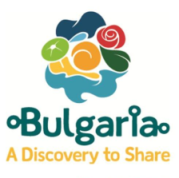 Основни послания на логата (3)
Основните послания, които концепцията „Розетка“ предава на целевите групи са за разнообразие и забавление, които могат да бъдат открити в България. Има лица, за които посланието на това лого е неясно. Подобно е мнението и на част от туроператорите. В същото време онези, които са запознати със символа „Розетка“, която присъства в логото, го определят като много силно – „то говори за богатата история и култура на България“. Дори и сред българските туроператори и туристи обаче, тези лица са пренебрежимо малко.
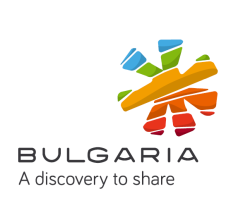 Основно послание на логото „Шевица“ (1)
Какво иска да ви каже България с това лого?
„Говори за българския етнос“
„Носи духа на България“
„Запознайте се с традициите на България“
„Подсказва за бита на българина“
„Не разбирам посланието“
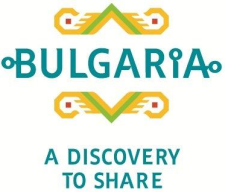 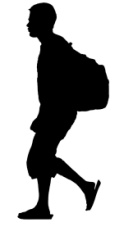 База: Туристи
Основно послание на логото „Шевица“ (2)
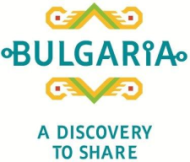 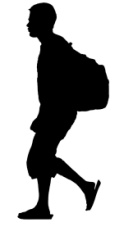 База: Туристи
Основно послание на логото „Питка“ (1)
Какво иска да ви каже България с това лого?
„Вижте морето и плажовете на България“
„България е слънчева страна“
„България е цветна и   весела“
„Розата е символ на България“
„Страна, предлагаща разнообразни възможности за туризъм“
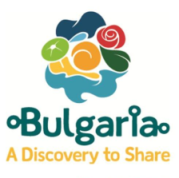 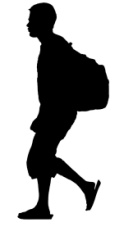 База: Туристи
Основно послание на логото „Питка“ (2)
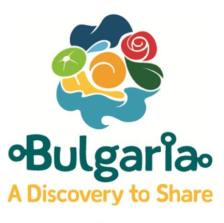 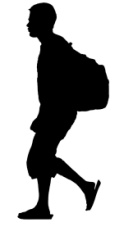 База: Туристи
Основно послание на логото „Розетка“ (1)
Какво иска да ви каже България с това лого?
„България е пъстра и весела страна“
„Подсказва за историята на България - РОЗЕТКА “
(единици са лицата, 
разпознаващи символа)
„България е слънчева“
„Не разбирам посланието“
„Страната предлага разнообразие“
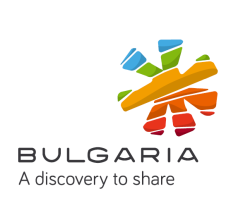 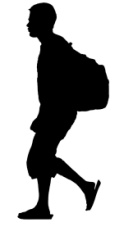 База: Туристи
Основно послание на логото „Розетка“ (2)
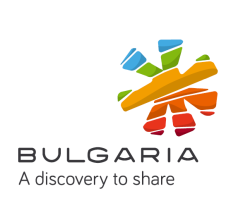 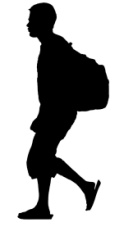 База: Туристи
Основно послание на логото „Ваза“
Какво иска да ви каже България с това лого?
„Реклама на пътищата и магистралите на България “
„Не разбирам какво иска да ми каже“
„Нещо различно от туризъм“
„Показва природата и зеленината на България“
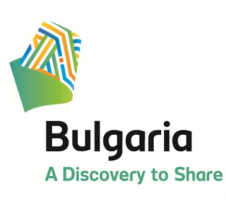 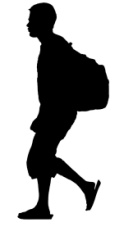 База: Туристи
Основно послание на логото „Ваза“
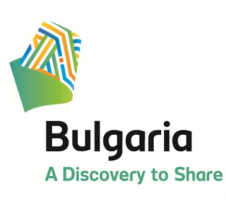 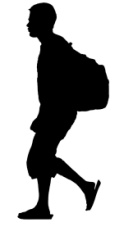 База: Туристи
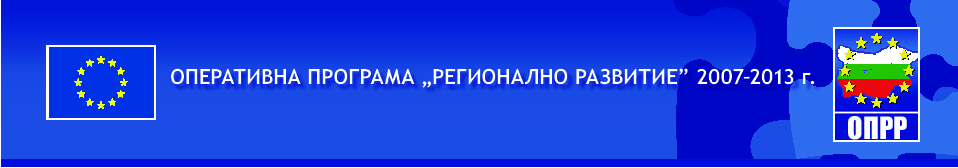 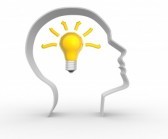 Възприятие на логата
Схема за безвъзмездна финансова помощ BG 161PO001/3.3-01/2008 „Подкрепа за ефективен национален маркетинг на туристическия продукт и подобряване на информационното обслужване” по договор № BG161PO001/3.3-01/2008/001-08 за проект „Разработване на стратегия за бранд  България и въвеждане на практика на интегриран и последователен бранд мениджмънт”
Възприятие на логата (1)
Като цяло, „Шевицата“ се възприема от туристите като лого с ясно послание, насочено към българския бит и традиции. То често се определя като „носещо духа на България“, особено от местните туристи. В същото време обаче има лица, които свързват използваната шевица с други държави. Това твърдение е застъпено от около 20% от изследваните чешки туристи например, освен това се споделя и от част от българските туроператори. За някои от българите нашенската шевица е с доста по-ярки багри и определено е в червената цветова гама. 
Основната критика към концепцията „Шевица“ е, че изглежда леко старомодно и не създава добро настроение. 

Логото „Ваза“ има доста ограничено възприятие. Най-често използваното определение по отношение на него е „неразбираемо“. То не успява да предаде усещането за нещо българско и не се асоциира с туризъм. Логото има много слабо емоционално въздействие и предизвиква по-скоро безразличие сред изследваните лица от всички целеви групи.
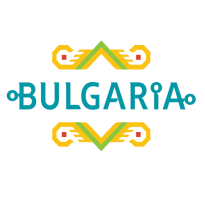 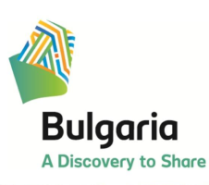 Възприятие на логата (2)
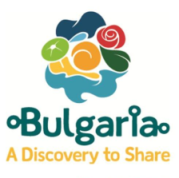 По отношение на логото „Питка“ негативните оценки и коментари са най-малко. Това лого има най-богат и плътен образ. Определя се като оригинално, ясно и естетично.  Създава усещане за красива и привлекателна дестинация, предизвиква желание за пътуване и носи добро настроение.  Над 75% от изследваните туристи откриват духа на България в него. А идеята за открития, които можеш да направиш в страната се долавя от близо една трета от изследваните чуждестранни туристи.  
Това лого се възприема много положително на Китайския пазар, който беше включен допълнително в изследването. Единствено българските туроператори са малко по-критични в оценките си към логото. Около 20% от тях го намират за кичозно. 

„Розетката“ също има позитивно възприятие, особено на чуждестранните пазари. Това лого се определя като модерно и красиво, създаващо добро настроение и предизвикващо любопитство. Възприема се още като лого на красива и привлекателна дестинация. За някои обаче, то е неясно и неразбираемо. Такова е мнението например на много от турските туристи, включени в изследването, както и на част  от българските туроператори.
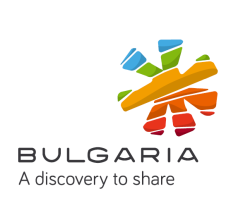 Възприятие на логото „Шевица“ (1)
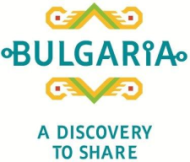 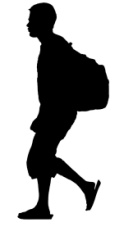 База: Туристи
Възприятие на логото „Шевица“ (2)
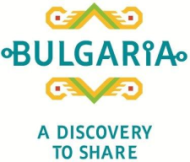 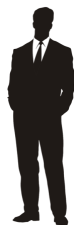 База: Туроператори
Възприятие на логото „Шевица“ (3)
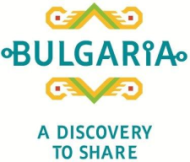 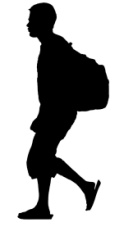 База: Туристи
Възприятие на логото „Шевица“ (4)
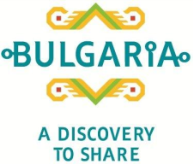 Кои от следните внушения носи всяко от тези лога? (в %)
Тълкувание на таблицата:
Колона означена с „Б“ за съответната държава – Чуждестранни туристи, посетили Б-я през последните 2 години
Колона означена с „Н“ за съответната държава – Чуждестранни туристи, посетили конкурентни на Б-я дестинации през последните 2 години
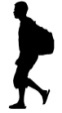 Възприятие на логото „Питка“ (1)
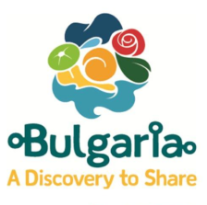 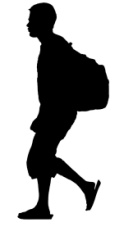 База: Туристи
Възприятие на логото „Питка“ (2)
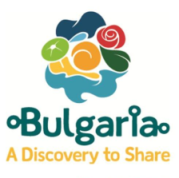 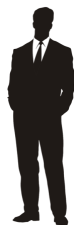 База: Туроператори
Възприятие на логото „Питка“ (3)
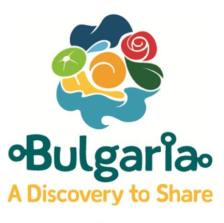 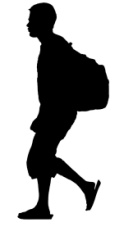 База: Туристи
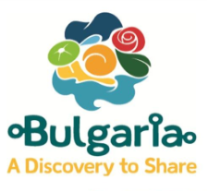 Възприятие на логото „Питката“ (4)
Кои от следните внушения носи всяко от тези лога? (в %)
Тълкувание на таблицата:
Колона означена с „Б“ за съответната държава – Чуждестранни туристи, посетили Б-я през последните 2 години
Колона означена с „Н“ за съответната държава – Чуждестранни туристи, посетили конкурентни на Б-я дестинации през последните 2 години
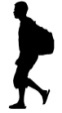 Възприятие на логото „Розетка“ (1)
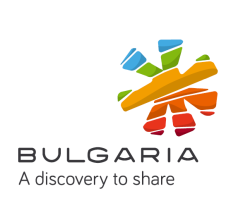 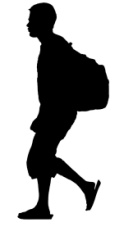 База: Туристи
Възприятие на логото „Розетка“ (2)
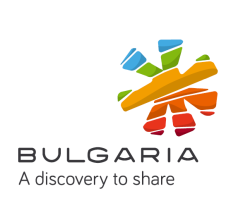 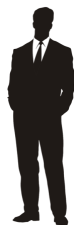 База: Туроператори
Възприятие на логото „Розетка“ (3)
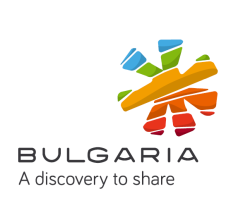 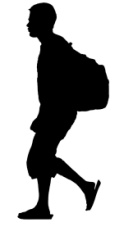 База: Туристи
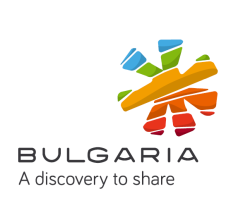 Възприятие на логото „Розетка“ (4)
Кои от следните внушения носи всяко от тези лога? (в %)
Тълкувание на таблицата:
Колона означена с „Б“ за съответната държава – Чуждестранни туристи, посетили Б-я през последните 2 години
Колона означена с „Н“ за съответната държава – Чуждестранни туристи, посетили конкурентни на Б-я дестинации през последните 2 години
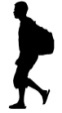 Възприятие на логото „Ваза“ (1)
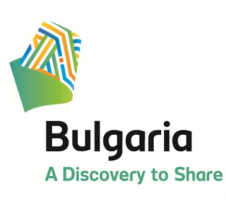 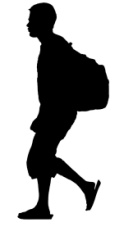 База: Туристи
Възприятие на логото „Ваза“ (2)
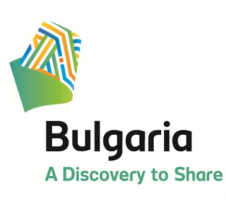 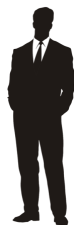 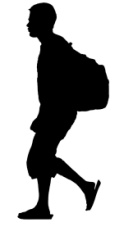 База: Туроператори
База: Туристи
Възприятие на логото „Ваза“ (3)
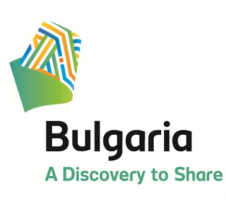 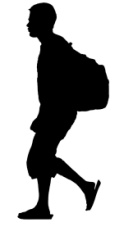 База: Туристи
Възприятие на логото „Ваза“ (4)
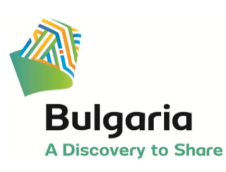 Кои от следните внушения носи всяко от тези лога? (в %)
Тълкувание на таблицата:
Колона означена с „Б“ за съответната държава – Чуждестранни туристи, посетили Б-я през последните 2 години
Колона означена с „Н“ за съответната държава – Чуждестранни туристи, посетили конкурентни на Б-я дестинации през последните 2 години
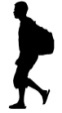 В унисон с духа на България (1)
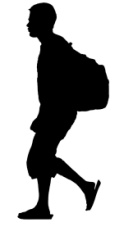 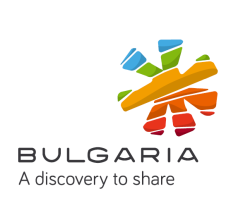 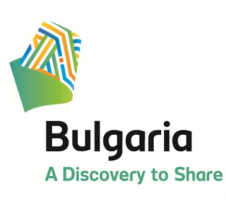 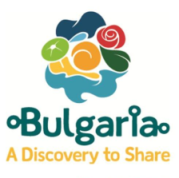 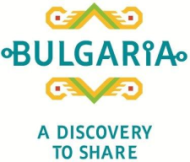 База: Туристи
Унисон с духа на България (2)
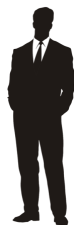 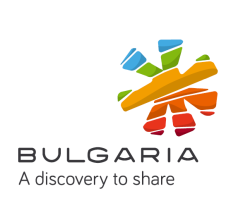 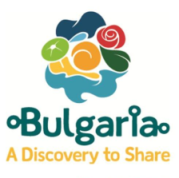 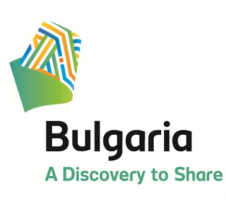 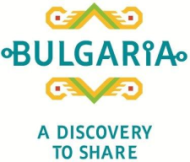 База: Туроператори
Запомнен образ
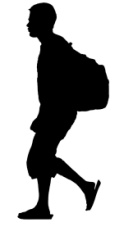 База: Туристи
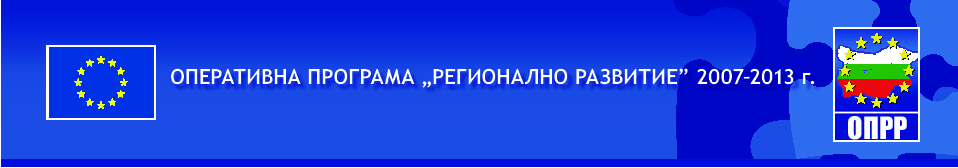 Потребителски нагласи към цветовете на логата
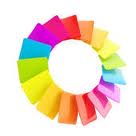 Схема за безвъзмездна финансова помощ BG 161PO001/3.3-01/2008 „Подкрепа за ефективен национален маркетинг на туристическия продукт и подобряване на информационното обслужване” по договор № BG161PO001/3.3-01/2008/001-08 за проект „Разработване на стратегия за бранд  България и въвеждане на практика на интегриран и последователен бранд мениджмънт”
Потребителски нагласи към цветовете на логата
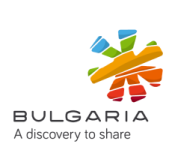 По отношение на цветовете,  „Розетката“и „Питката“ отново получават най-високи оценки от всички изследвани съвкупности.  Около 80% от изследваните чуждестранни туристи например, харесват цветовото оформление на концепцията „Питка“. И тук, българските туроператори са доста по критични, на около 45% от тях не им допадат цветовете в това лого. Най-често се препоръчва използването на по-свежи и ярки цветове. 
При концепцията „Шевица“ е налице съществена разлика между мнението на българските и чуждестранните туристи. Чужденците се оказват доста по-критични - малко над 50% от тях  дават негативна оценка на цветовото решение в тази концепция. При  българите, отрицателните мнения са застъпени от около 30% от лицата. Сред местните туроператори преобладават негативните оценки за това лого.
Логото „Ваза“ остава най-малко харесвано и по отношение на цветовото оформление. Възможно е при някои респонденти това да се дължи не толкова на естетически възприятия, а на принципно отхвърляне на тази концепция.
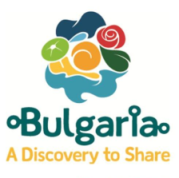 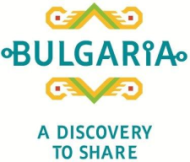 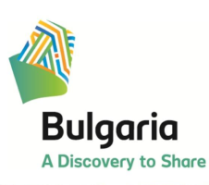 Нагласи към цветовете (1)
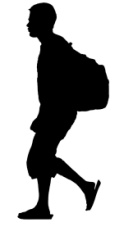 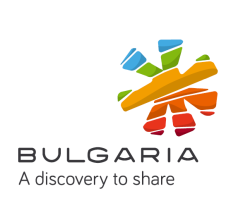 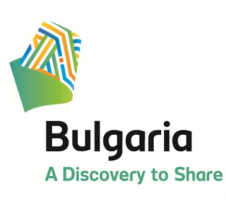 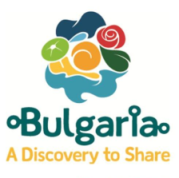 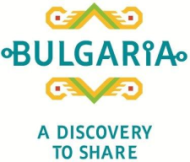 База: Туристи
Нагласи към цветовете (2)
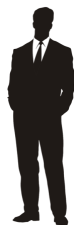 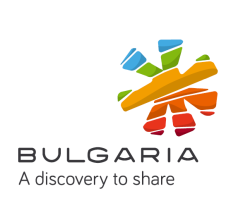 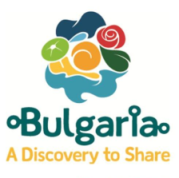 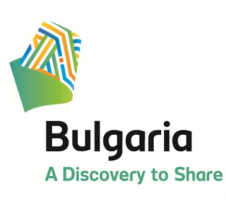 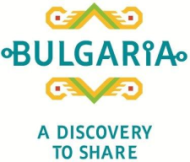 База: Туроператори
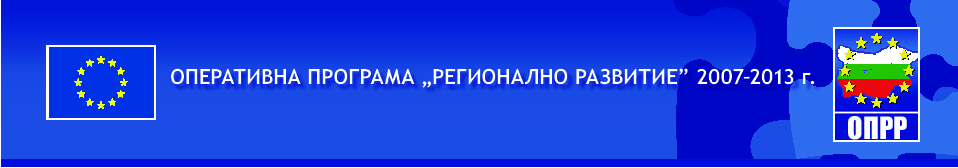 Потребителски нагласи към подбрандовете
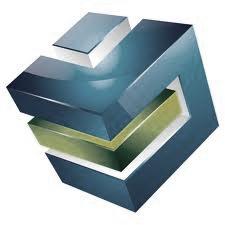 Схема за безвъзмездна финансова помощ BG 161PO001/3.3-01/2008 „Подкрепа за ефективен национален маркетинг на туристическия продукт и подобряване на информационното обслужване” по договор № BG161PO001/3.3-01/2008/001-08 за проект „Разработване на стратегия за бранд  България и въвеждане на практика на интегриран и последователен бранд мениджмънт”
Потребителски нагласи към подбрандовете
Въз основа на новата бранд стратегия на България като туристическа дестинация бяха изведени 10 вида туризъм, за всеки от които трябва да се създаде отделно лого (морски туризъм, планински и ски туризъм, културен туризъм, балнео и СПА, делови пътувания и събитиен туризъм, еко и селски туризъм, приключенски туризъм, спортен и голф туризъм, винен и гурме туризъм, градски, уикендов и шопинг туризъм).
Проведеното изследване показа, че като цяло, предложеният списък от продуктови подбрандове среща одобрението, както на туристите, така и на туроператорите. Предложенията за промени в списъка са малко, а наличните са разнопосочни и често не са добре аргументирани. 
По отношение на визуализацията на продуктовите подбрандове  и връзката им с основното лого при всички изследвани съвкупности най-висока оценка получава концепцията „Питка“.
За тествания пилотен регионален подбранд – този на регион Тракия, е важно да се обърне специално внимание на мнението на българите. „Розетката“ получава много позитивни оценки от страна на изследваните българи. Препоръчва се в концепцията „Питка“ да се добави елемент, например ритон, който да подсказва за тракийското наследство.
Нагласи към продуктовите брандове, които ще имат собствено лого (1)
Ще бъдат създадени 10 лога за различни форми на туризъм, които могат да бъдат практикувани в България. Това е  предложение за списък с видовете туризъм, за които да се създадат собствени лога. 
Морски туризъм;
Планински и ски туризъм; 
Културен туризъм;
Балнео и СПА;
Делови пътувания и събитиен туризъм; 
Еко и селски туризъм;
Приключенски туризъм;
Спортен и голф туризъм; 
Винен и гурме туризъм;
Градски, уикендов и шопинг туризъм.
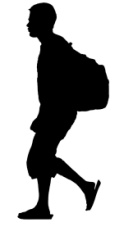 База: Туристи
Препоръки към предложения списък
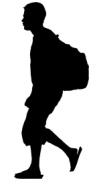 База: Лицата от трите съвкупности, които споделят, че биха променили нещо в предложения списък, посочен на предходния слайд
Нагласи на туроператорите към продуктовите брандове, които ще имат собствено лого (2)
Списък
Морски туризъм;
Планински и ски туризъм; 
Културен туризъм;
Балнео и СПА;
Делови пътувания и събитиен туризъм; 
Еко и селски туризъм;
Приключенски туризъм;
Спортен и голф туризъм; 
Винен и гурме туризъм;
Градски, уикендов и шопинг туризъм.
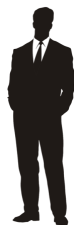 База: Туроператори
Нагласи към продуктовите брандове (1)
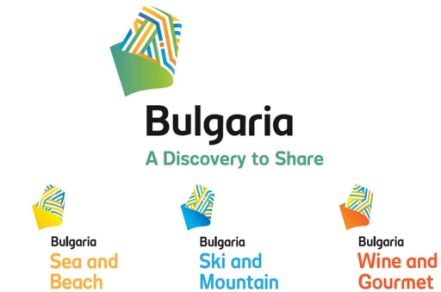 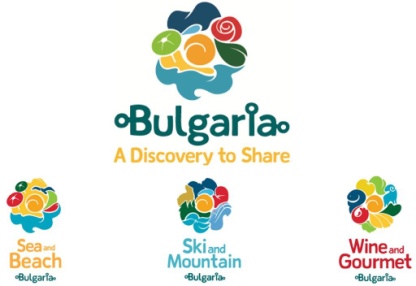 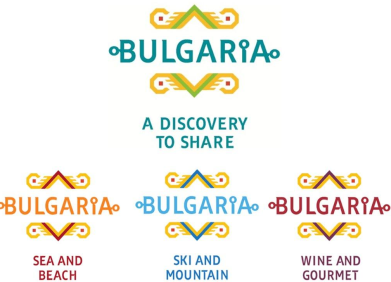 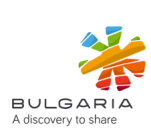 Не мога да преценя
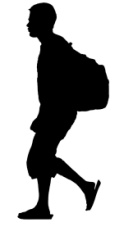 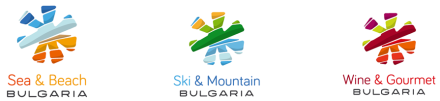 База: Туристи
Нагласи към продуктовите брандове (2)
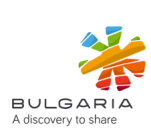 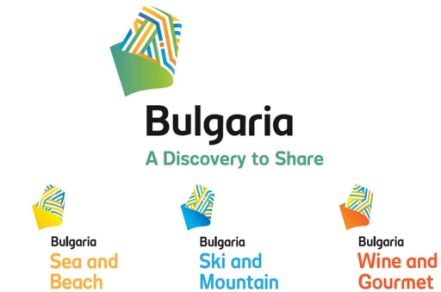 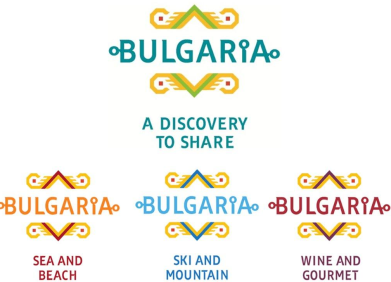 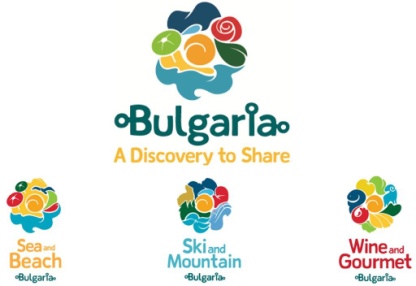 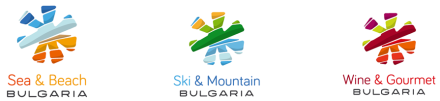 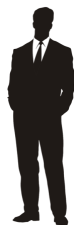 База: Туроператори
Нагласи към регионалния бранд (1)
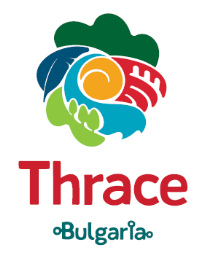 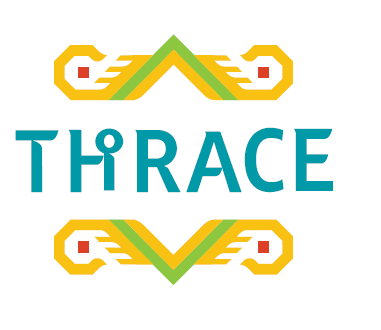 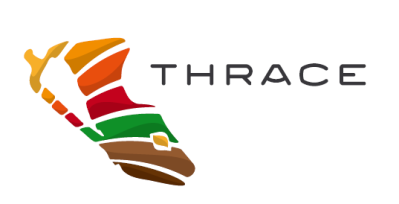 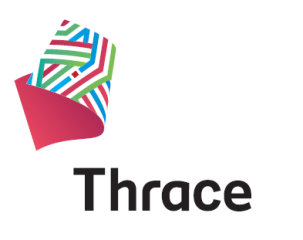 Не мога да преценя
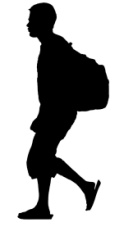 База: Туристи
Нагласи към регионалния бранд (2)
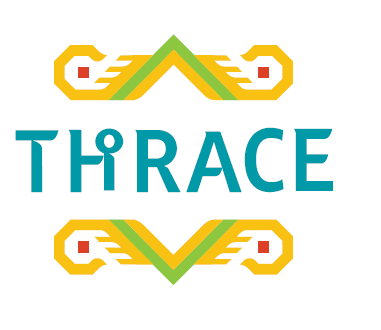 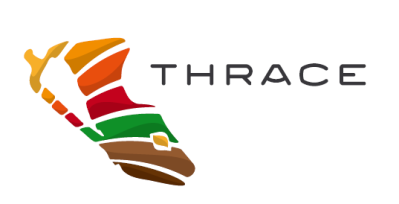 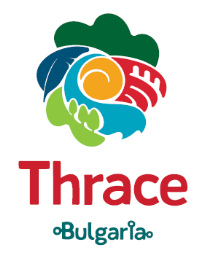 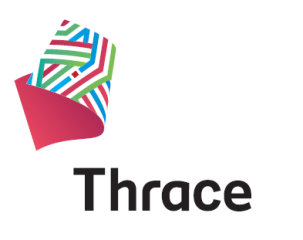 Не мога да преценя
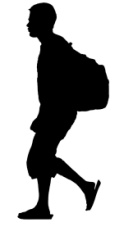 База: Туристи
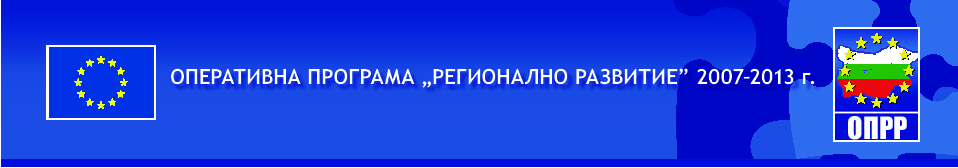 Потребителски нагласи към слоганите
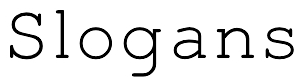 Схема за безвъзмездна финансова помощ BG 161PO001/3.3-01/2008 „Подкрепа за ефективен национален маркетинг на туристическия продукт и подобряване на информационното обслужване” по договор № BG161PO001/3.3-01/2008/001-08 за проект „Разработване на стратегия за бранд  България и въвеждане на практика на интегриран и последователен бранд мениджмънт”
Тествани слогани
Потребителски нагласи към слоганите (1)
Като цяло, тестваният слоган – „A discovery to share”, в съответните му трансформации на различните пазари се приема позитивно от представителите на изследваните целеви групи, над три четвърти от лицата  заявяват, че го харесват. 

Според българските туроператори предложеният слоган е „смислен и оригинален“ и подходящ за послание, свързано с туристическите услуги.  Някои от тях са на мнение обаче, че посланието е „стандартно“ и „недостатъчно запомнящо се“. 
Важно е да се отбележи, че този слоган е разбираем, отправя ясни послания, които успяват да достигнат до потребителите:

Идеята, че в България могат да бъдат открити много неочаквани и интересни неща е напълно ясна;
Апелът да споделиш (разкажеш) за своето откритие с други хора също се разбира от респондентите.
Потребителски нагласи към слоганите (2)
На българския пазар бяха тествани два варианта на слогана:
„Открий и разкажи“;
„Разкажи за своето откритие“.

Изследването показа, че вариантът „Открий и разкажи“ се харесва в много по-голяма степен. Налице е предложение думата „разкажи“ да се замени със „сподели“ с цел по-емоционално въздействие. 

Според болшинството от изследваните лица концепцията „Питка“ най-добре предава посланието на тествания слоган. Връзката между слогана и логото е най-слаба при концепцията „Ваза“.
Разбираемост на слогана (1)
Какво иска да ви каже България с това послание?
„…за непозната дестинация, която може да те изненада с красотата си“
„…идеята е да споделиш с приятелите  всичко видяно, всички емоции, които си преживял“
„…има нови места за посещение, които до този момент не сме опознали“
„..да откриеш нещо ново, нещо неочаквано и да останеш очарован“
„…да разкажеш на всички за посещението си в страната“
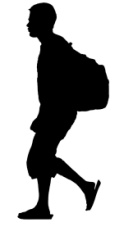 A discovery to share
База: Туристи
Разбираемост на слогана (2)
A discovery to share
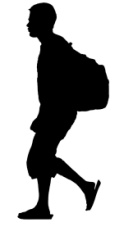 База: Туристи
Разбираемост на слогана (3)
Какво иска да ви каже България с това послание? (в %)
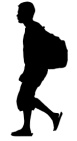 База: Български туристи
Степен на харесване на слогана (1)
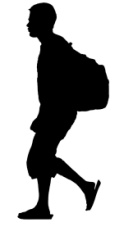 База: Туристи
Степен на харесване на слогана (2)
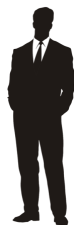 База: Туроператори
Степен на харесване на слогана (3)
Доколко ви харесва/не ви харесва този вариант на послание на България? 
„A discovery to share“ *(в %)
Тълкувание на таблицата:
Колона означена с „Б“ за съответната държава – Чуждестранни туристи, посетили Б-я през последните 2 години
Колона означена с „Н“ за съответната държава – Чуждестранни туристи, посетили конкурентни на Б-я дестинации през последните 2 години

*На всеки от чуждестранните пазари слогана е тестван в превод на местния език.
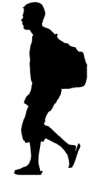 База: Туристи
Степен на харесване на слоганите за българския пазар
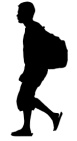 База: Български туристи
Поребителски предпочитания относно слоганите на български език
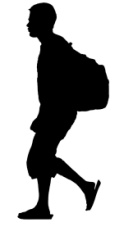 База: Български туристи
Връзка между слогана и логата (1)
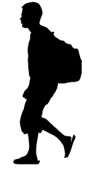 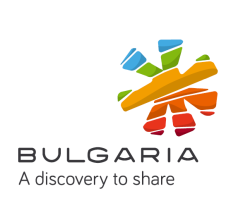 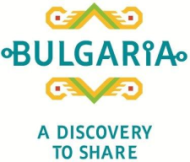 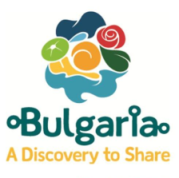 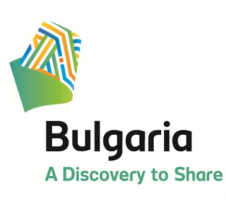 База: Туристи
Връзка между слогана и логата (2)
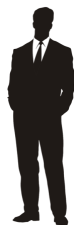 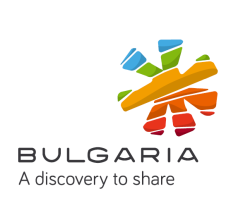 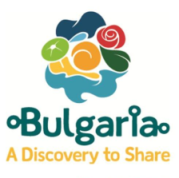 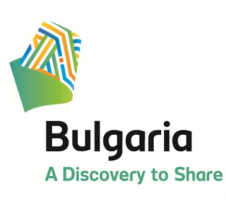 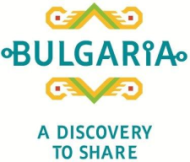 База: Туроператори
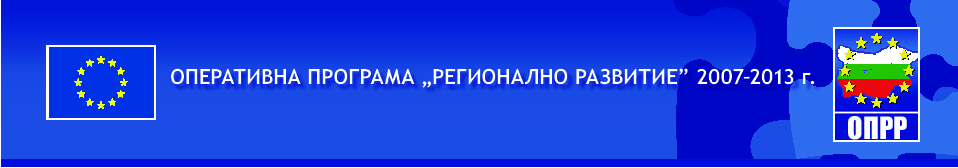 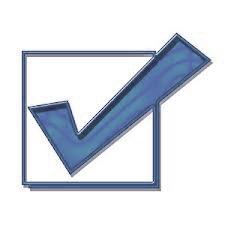 най-харесвано лого
Схема за безвъзмездна финансова помощ BG 161PO001/3.3-01/2008 „Подкрепа за ефективен национален маркетинг на туристическия продукт и подобряване на информационното обслужване” по договор № BG161PO001/3.3-01/2008/001-08 за проект „Разработване на стратегия за бранд  България и въвеждане на практика на интегриран и последователен бранд мениджмънт”
Най-харесвано лого
Проведеното изследване показва категорично, че Питката е най-харесваното сред четирите тествани лога. Това важи за всички целеви групи на българския и 11-те чуждестранни пазари (Великобритания, Германия, Гърция, Украйна, Русия, Сърбия, Румъния, Турция, Швеция, Чехия и Китай).

Причините за това са, от една страна чисто естетически, а от друга са свързани с разбираемата символика, както и с подходящо послание, което това лого носи. 
На второ място по степен на харесване се нарежда „Розетката“, трета е „Шевицата“, а най-слабо оценена е концепцията „Ваза“. 

Важно е де се отбележи, че около 20% от изследваните български туроператори не харесват нито едно от тестваните варианти за ново лого.
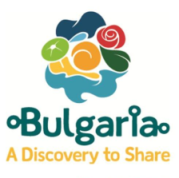 Степен на харесване на логата (1)
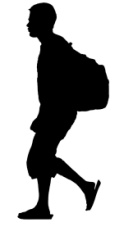 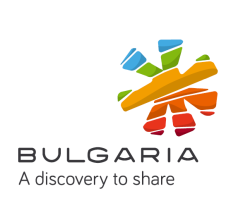 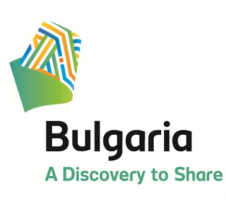 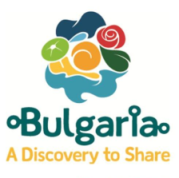 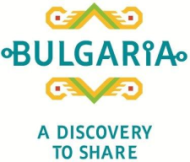 База: Туристи
Степен на харесване на логата (2)
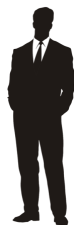 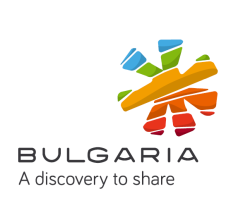 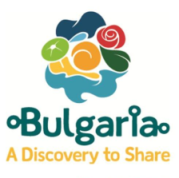 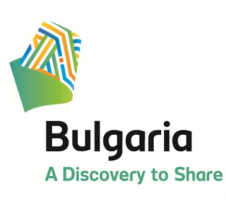 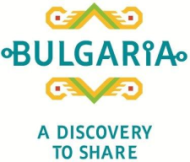 База: Туроператори
Най-харесвано лого (1)
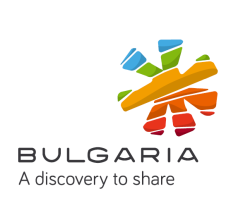 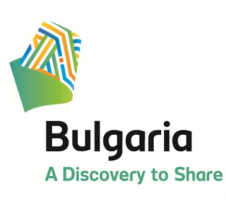 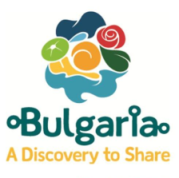 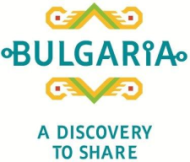 Не мога да преценя
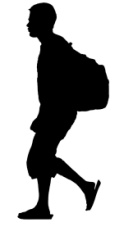 База: Туристи
Най-харесвано лого (2)
Като цяло, кое от тези лога ви харесва най-много ? (в %)
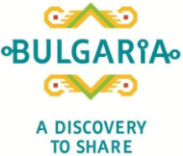 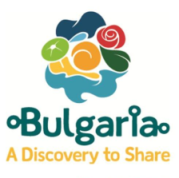 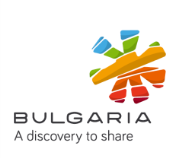 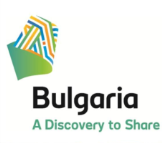 Тълкувание на таблицата:
Колона означена с „Б“ за съответната държава – Чуждестранни туристи, посетили Б-я през последните 2 години
Колона означена с „Н“ за съответната държава – Чуждестранни туристи, посетили конкурентни на Б-я дестинации през последните 2 години
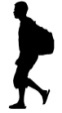 Най-харесвано лого (3)
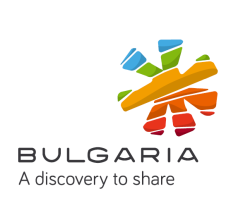 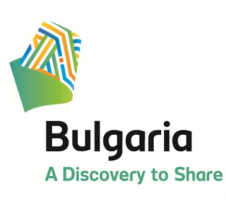 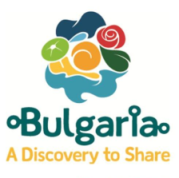 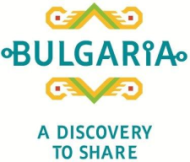 Нито едно от посочените
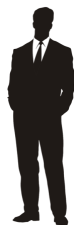 База: Туроператори
Сравнение на най-харесваното лого с конкурентни лога
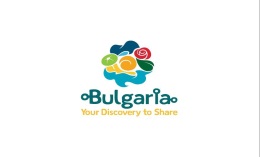 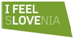 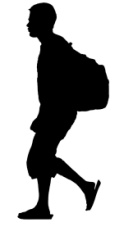 База: Туристи
База: Лица, които най много са харесали логото „Питка“.
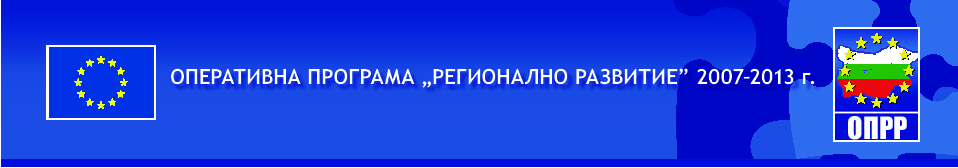 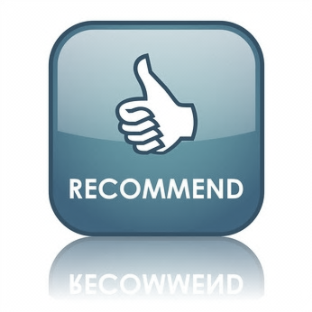 Препоръки за подобрение
Схема за безвъзмездна финансова помощ BG 161PO001/3.3-01/2008 „Подкрепа за ефективен национален маркетинг на туристическия продукт и подобряване на информационното обслужване” по договор № BG161PO001/3.3-01/2008/001-08 за проект „Разработване на стратегия за бранд  България и въвеждане на практика на интегриран и последователен бранд мениджмънт”
Препоръки
Над 50% от всички изследвани туристи, които са определили логото „Питка“ като най-харесвано, не намират нещо, което трябва да се промени в него. 

Сред останалите, които все пак имат някакви препоръки, те са в следните посоки:

Да се използват по-ярки цветове;
Да се използват по-свежи цветове;
Да се корегират  на някои от символите: 
Слънце – в този вид то наподобява кайсия;
Планина – планината се бърка с небе, езеро и море;
Чадър – асоциира се с различни плодове – киви, зелен лимон и др.
Да се подчертае присъствието на планината и зеленината, тъй като в момента се внушава най-вече усещането за морски туризъм.
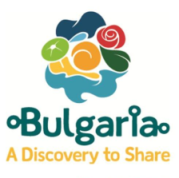 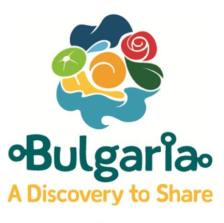 Препоръки за подобрение на логото „Питка“
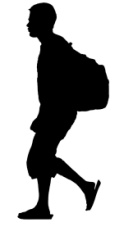 База: Тутисти от трите съвкупности, които избират за най-харесвано лого “Питка”
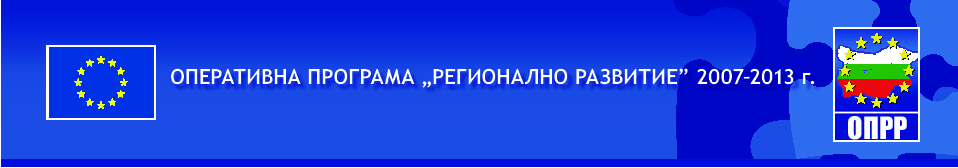 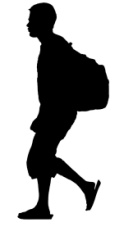 Потребителски профил
Туристи
Схема за безвъзмездна финансова помощ BG 161PO001/3.3-01/2008 „Подкрепа за ефективен национален маркетинг на туристическия продукт и подобряване на информационното обслужване” по договор № BG161PO001/3.3-01/2008/001-08 за проект „Разработване на стратегия за бранд  България и въвеждане на практика на интегриран и последователен бранд мениджмънт”
Пол (1)
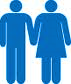 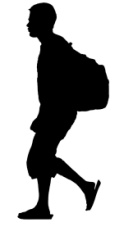 База: Туристи
Пол (2)
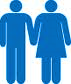 Тълкувание на таблицата:
Колона означена с „Б“ за съответната държава – Чуждестранни туристи, посетили Б-я през последните 2 години
Колона означена с „Н“ за съответната държава – Чуждестранни туристи, посетили конкурентни на Б-я дестинации през последните 2 години
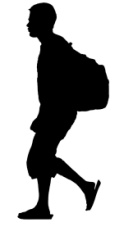 База: Туристи
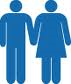 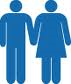 Възраст (1)
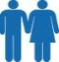 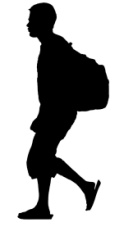 База: Туристи
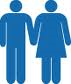 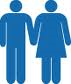 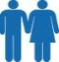 Възраст (2)
Тълкувание на таблицата:
Колона означена с „Б“ за съответната държава – Чуждестранни туристи, посетили Б-я през последните 2 години
Колона означена с „Н“ за съответната държава – Чуждестранни туристи, посетили конкурентни на Б-я дестинации през последните 2 години
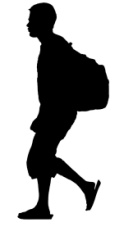 База: Туристи
Образование
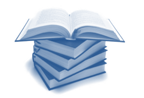 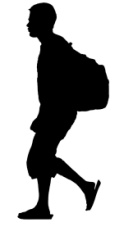 База: Туристи
Семейно положение (1)
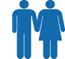 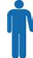 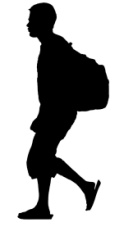 База: Туристи
Семейно положение (2)
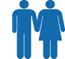 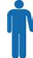 Тълкувание на таблицата:
Колона означена с „Б“ за съответната държава – Чуждестранни туристи, посетили Б-я през последните 2 години
Колона означена с „Н“ за съответната държава – Чуждестранни туристи, посетили конкурентни на Б-я дестинации през последните 2 години
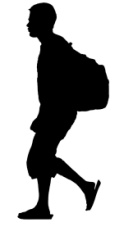 База: Туристи
Численост на домакинството
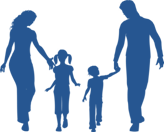 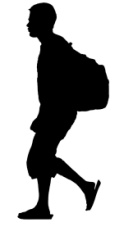 База: Туристи
Лица на възраст под 16 години
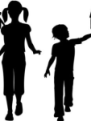 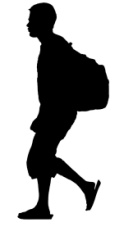 База: Туристи
Занятие
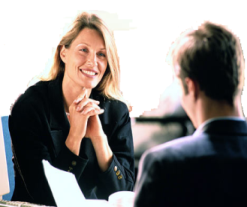 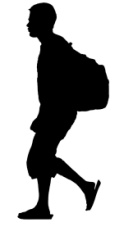 База: Туристи
Общ месечен доход на домакинството (1)
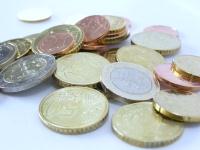 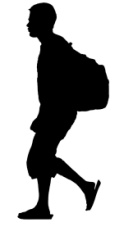 База: Туристи
Общ доход на домакинството (2)
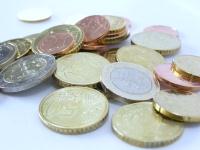 Какъв е приблизителният общ месечен доход на Вашето домакинство? (в %)
Тълкувание на таблицата:
Колона означена с „Б“ за съответната държава – Чуждестранни туристи, посетили Б-я през последните 2 години
Колона означена с „Н“ за съответната държава – Чуждестранни туристи, посетили конкурентни на Б-я дестинации през последните 2 години
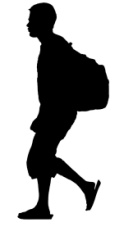 База: Туристи
Среден доход на член от домакинството (1)
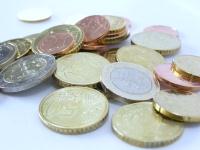 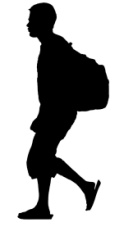 База: Туристи
Среден доход на член от домакинството (2)
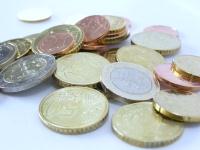 Среден доход на член от семейството: (в %)
Тълкувание на таблицата:
Колона означена с „Б“ за съответната държава – Чуждестранни туристи, посетили Б-я през последните 2 години
Колона означена с „Н“ за съответната държава – Чуждестранни туристи, посетили конкурентни на Б-я дестинации през последните 2 години
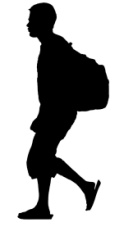 База: Туристи
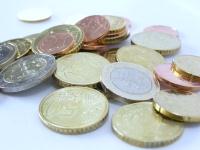 Общ месечен доход на домакинството българи
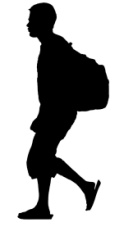 База: Туристи
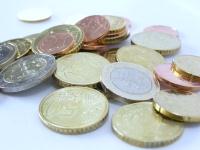 Среден доход на член от домакинството
българи
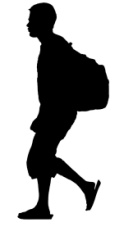 База: Туристи
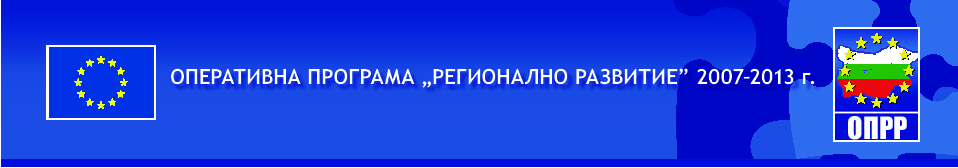 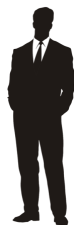 Профил на изследваните туроператори
Туроператори
Схема за безвъзмездна финансова помощ BG 161PO001/3.3-01/2008 „Подкрепа за ефективен национален маркетинг на туристическия продукт и подобряване на информационното обслужване” по договор № BG161PO001/3.3-01/2008/001-08 за проект „Разработване на стратегия за бранд  България и въвеждане на практика на интегриран и последователен бранд мениджмънт”
Разпределение по пол
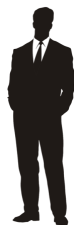 База: Туроператори
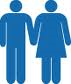 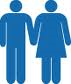 Разпределение по възраст
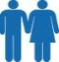 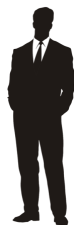 База: Туроператори
Брой служители в организацията
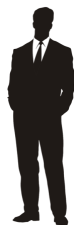 База: Туроператори
Страни, в които туроператорът е изпращал туристи
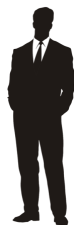 База: Туроператори